During the month of February we will try to …
Trust others
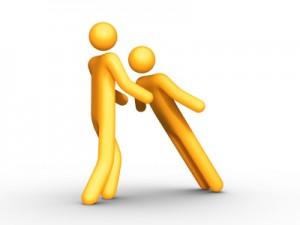